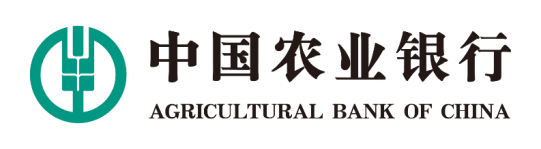 对公重点信贷产品
农业银行平顶山分行
二〇二一年四月
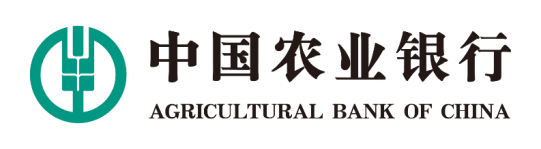 历年来，平顶山农行认真贯彻市委市政府经济工作部署，落实人民银行、银保监局等监管部门政策要求，以服务全市经济社会发展为己任，发挥自身“服务三农”的特色和优势，在支持城区实体经济发展的基础上，厚植县域业务发展优势。截至2021年3月末，我行各项贷款余额163.91亿元，较年初增加7.12亿元，其中县域贷款余额106.27亿元，较年初增加6.55亿元；普惠金融领域贷款余额11.05亿元，较年初增加4.08亿元，积极践行社会责任，履行国有大行担当。
目  录
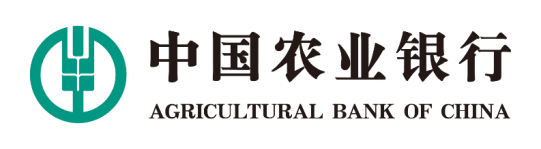 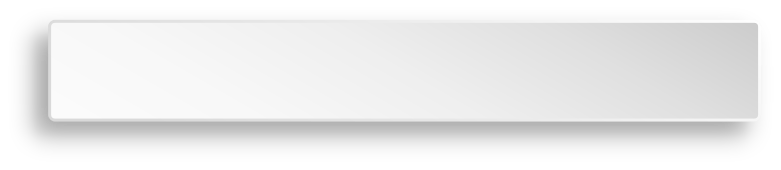 Part 1  乡村振兴园区贷
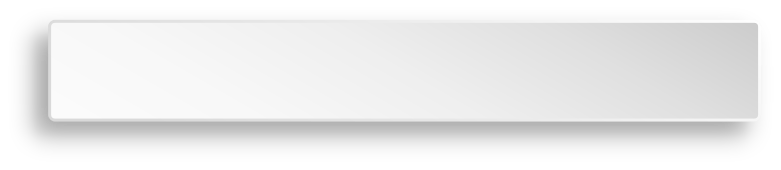 Part 2  乡村振兴工业贷
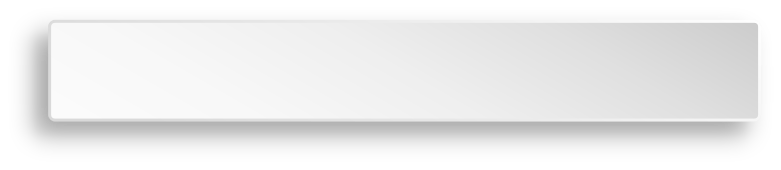 Part 3  县域医院贷款
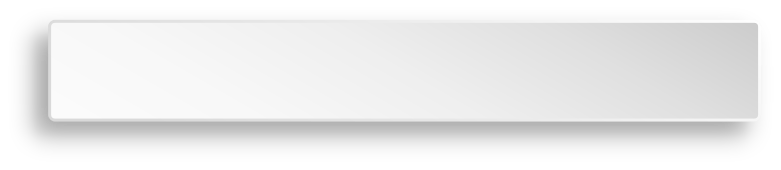 Part 4  县域幸福产业贷款
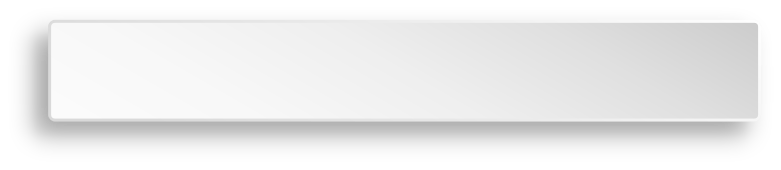 Part 5  普惠贷款
Part 1  乡村振兴园区贷
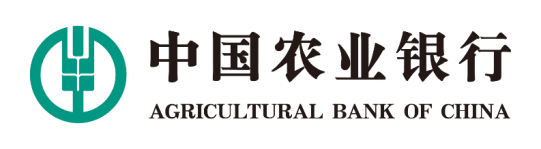 一、产品简介
乡村振兴园区贷是在县域范围内向企业发放的，用于满足其开展园区运营或建设的贷款。
园区运营主要包括经营性、准经营性、综合改造提升、工业互联网、智慧园区、绿化、公共服务等；园区建设主要包含水电路气暖、通讯、厂房、钢结构等。
支持重点：
优先支持位于国家级、省级开发区内的；位于国家级、省级新型工业化产业示范基地内的；
择优支持位于其他由政府主办或政府参与合办的国家级园区内的园区。
Part 1  乡村振兴园区贷
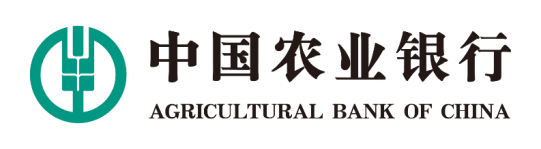 二  贷款额度
园区建设贷款
在借款人授信额度内根据项目资本金及自有资金、项目经营现金流以及借款人综合偿债能力等因素合理确定，最高贷款额度不超过项目总投资的70%。
园区经营贷款
对于园区内以出租工业用房等以收取租金为主营业务的经营主体，可在借款人授信额度内发放一定比例的流动资金贷款用于园区经营。最高贷款额度不超过借款人年度租金收入与园区公共项目运营收入之和的70%，且符合监管部门和我行关于流动资金贷款测算的规定。
Part 1  乡村振兴园区贷
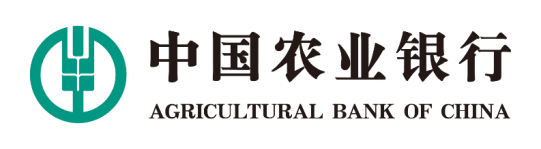 三、贷款期限
根据项目经营收入及借款人综合还款现金流合理确定。
固定资产贷款原则上最长不超过项目建设期加15年。
流动资金贷款原则上最长不超过3年。
Part 1  乡村振兴园区贷
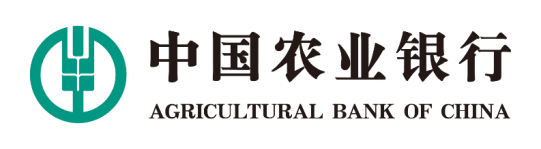 四、担保方式
1. 符合信用贷款条件的，可采用信用方式。
2. 信用贷款条件主要是信用等级（AA+以上）、资产负债率（良好值/65%）、经营    活动净现金流等。
信用贷款
担保贷款
1. 不符合信用贷款条件的，应落实足值、有效抵（质）押担保，或由具备代偿能力的企业或担保公司提供保证担保。
2.优先选择土地、房产等足值抵押。
3.项目涉及出租模式运作的，还应承诺就出租协议项下的预期收益设定质押。
4.引入政策性担保公司、政府风险补偿基金、保险公司担保等“政府增信”机制的，若全额覆盖用信敞口，可不再提供其他担保；若不能覆盖用信敞口，须提供其他有效担保。
目  录
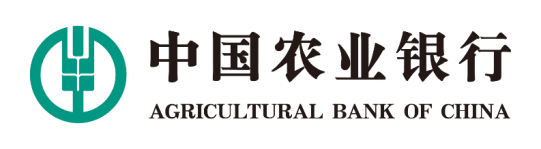 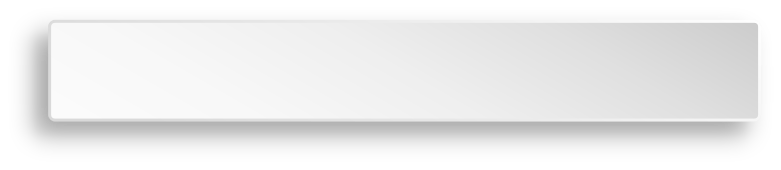 Part 1  乡村振兴园区贷
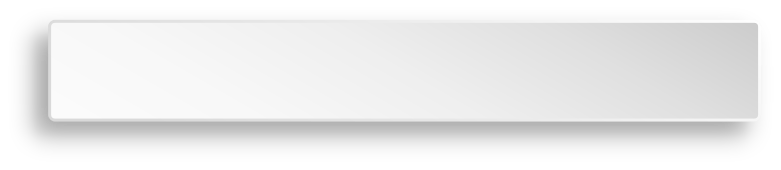 Part 2  乡村振兴工业贷
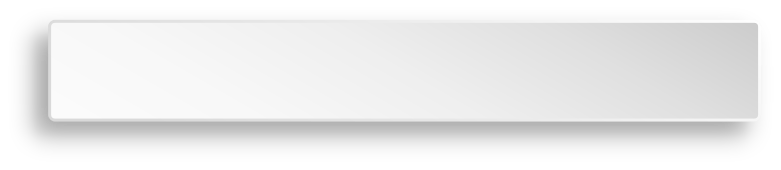 Part 3  县域医院贷款
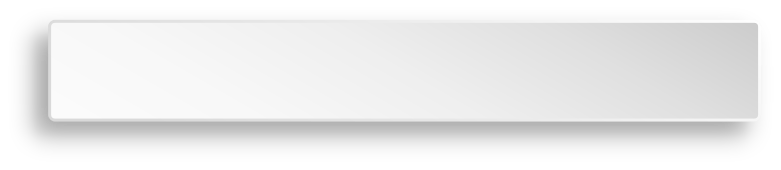 Part 4  县域幸福产业贷款
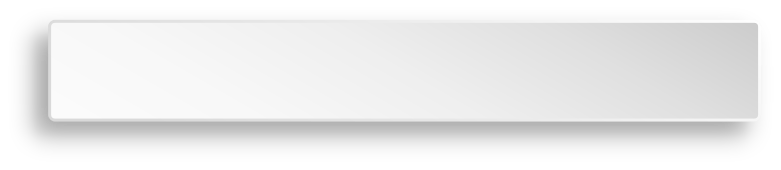 Part 5  普惠贷款
Part 2  乡村振兴工业贷
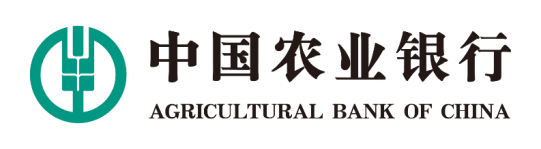 一、产品简介
乡村振兴工业贷是向企（事）业法人发放的用于新型工业化建设项目和技术改造升级的贷款。
       新型工业化是指以先进技术为引领、以提高核心竞争力和经济社会效益为目标的工业化、信息化、生态化建设，包括战略性新兴产业、高技术产业、制造强国五大工程和十大领域、特高压、新能源（汽车充电桩）、大数据中心、5G基建、人工智能（AI）、绿色环保改造升级、循环化改造、降低物耗能耗。
      技术改造升级是指企业采用新技术、新工艺、新设备、新材料对现有设施、工艺条件及生产服务进行改造提升，包括但不限于产品、技术、工艺升级换代等。
Part 2  乡村振兴工业贷
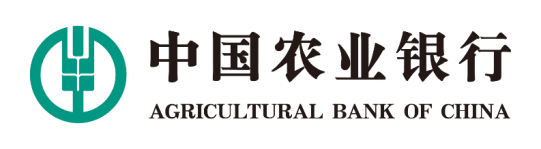 二、贷款品种
一般固定资产贷款
A
项目
融资
B
项目周转贷款
C
Part 1  乡村振兴工业贷
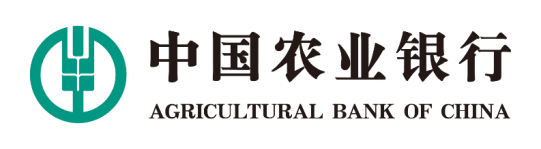 三  贷款额度
综合考虑项目总投资规模、项目资本金及自有资金、借款人综合偿债能力、项目的风险水平以及我行的信贷政策，在符合国家和农业银行有关固定资产投资项目资本金制度的有关规定的前提下，合理确定贷款金额。项目周转贷款额度原则上不超过项目总投资的30％。
Part 1  乡村振兴工业贷
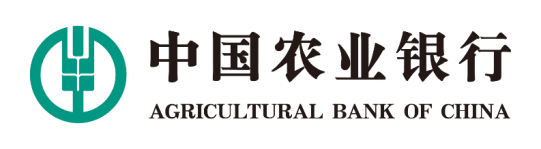 三、贷款期限
根据项目收入及借款人综合还款现金流合理确定。
技术改造升级项目总期限原则上最长不超过项目建设期加上8年。
对于非技术改造类项目，除总行级核心客户、行业重点客户承贷项目外，其他客户贷款总期限原则上最长不超过项目建设期加上20年。
Part 2  乡村振兴工业贷
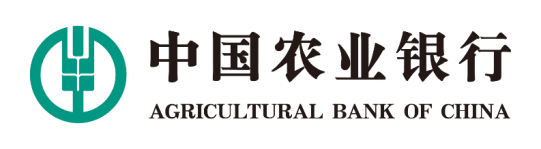 四、担保方式
1. 落实合法、足值、有效抵（质）押担保，或由具备代偿能力的企业或担保公司提供保证担保。
2. 借款人符合信用贷款规定可采取信用方式用信。
3. 优先选择落实土地、房产等足值抵押。
4. 可采用应收账款质押、知识产权质押、集体经营性建设用地抵押等多种抵质押、保证担保组合方式。
信用贷款
担保贷款
目  录
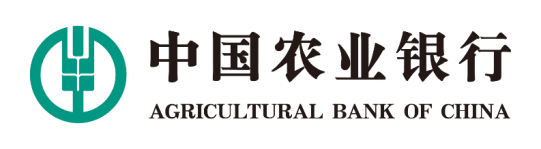 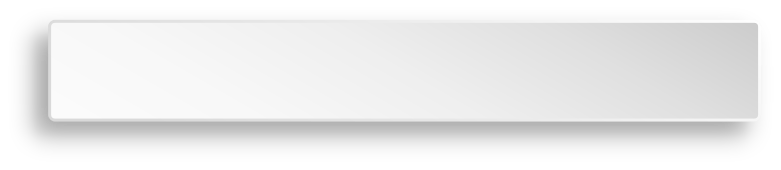 Part 1  乡村振兴园区贷
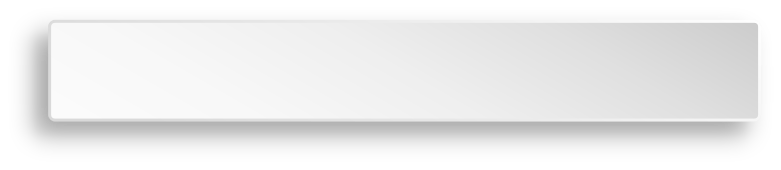 Part 2  乡村振兴工业贷
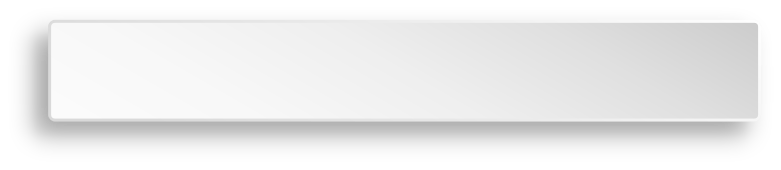 Part 3  县域医院贷款
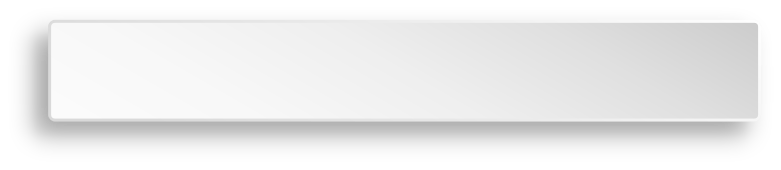 Part 4  县域幸福产业贷款
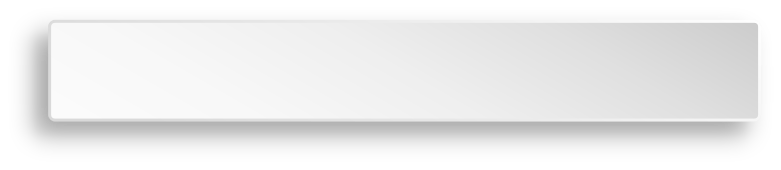 Part 5  普惠贷款
Part 3  县域医院贷款
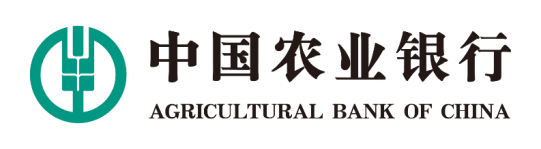 一、产品简介
主要向注册地或经营地位于县域地区的医院发放的流动资金贷款和固定资产贷款。

      贷款对象包括县级公立（或国有资本占主导地位）医院、民营医院及乡镇中心卫生院。
Part 3  县域医院贷款
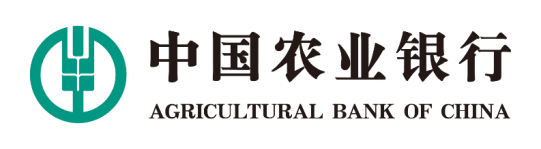 二、客户准入条件
公立三级甲等及以上
乡镇中心
卫生院
民营
医院
其他公立医院
Part 3  县域医院贷款
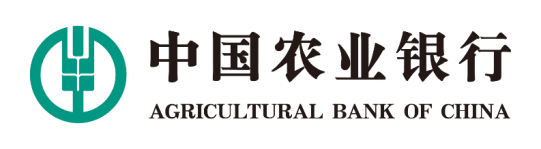 三、贷款品种条件
☆流动资金贷款：
1. 申请短期流动资金贷款的，信用等级BBB-级（含）以上；
2. 申请中期流动资金贷款的，信用等级BBB级（含）以上。

☆固定资产贷款（目前仅介入PPP模式项目）：
1. 借款人信用等级在BBB级（含）以上。
2. 医院项目资本金比例不低于20%且同时不低于国家相关规定的最低比例。
贷款
品种
流动
资金
贷款
固定
资产
贷款
Part 3  县域医院贷款
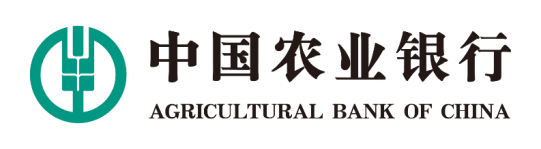 四、担保方式
收费权
质押
事业法人账户监管
优先考虑采取医院综合收费权质押方式，质押率最高不超过70%。
Part 3  县域医院贷款
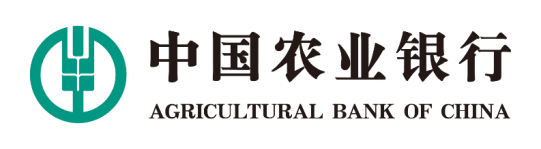 五、支持重点
☆ 积极支持：
公立三级医院以及具有一定领先优势的公立二级医院；
☆ 择优支持：
股东实力雄厚、行业经验较为丰富、医疗水平较高且社会认可度好的民营医院，特别是介入康复、老年护理、老年病等公立医院发展薄弱领域或定位高端服务的民营医院，以及集团化、品牌化的民营专科连锁医院；
☆ 稳妥支持：
在当地县域内排名前1/3的乡镇卫生院。
目  录
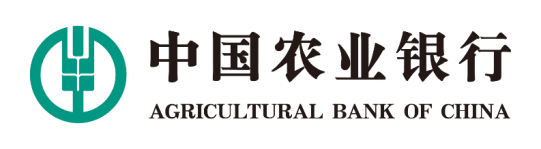 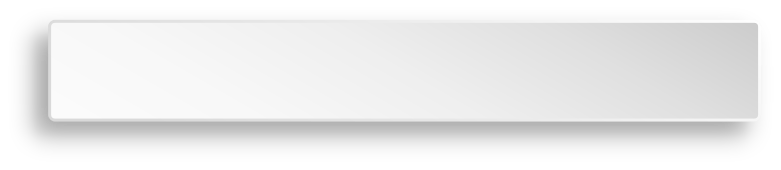 Part 1  乡村振兴园区贷
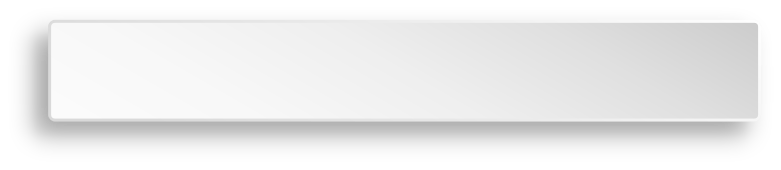 Part 2  乡村振兴工业贷
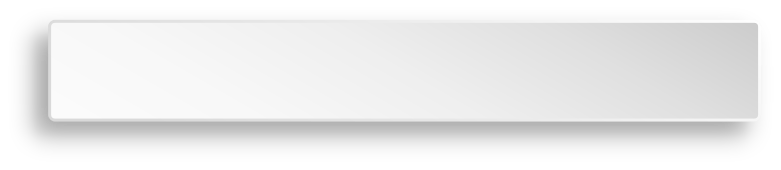 Part 3  县域医院贷款
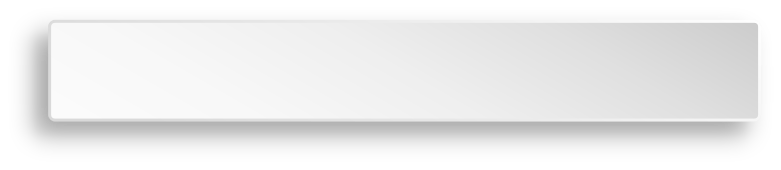 Part 4  县域幸福产业贷款
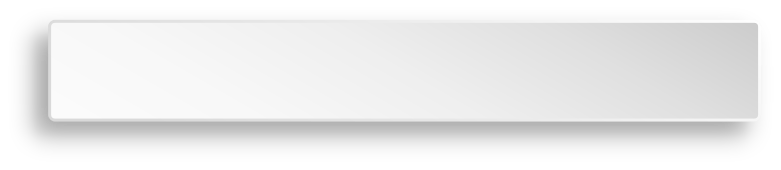 Part 5  普惠贷款
Part 4  县域幸福产业贷款
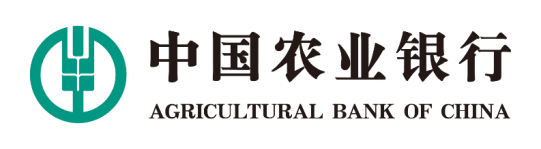 我行积极对接农村教育、医疗、养老、文旅等领域内的资金需求，以县域4A级及以上旅游景区和乡村旅游重点村为重点，持续加大对县域旅游项目支持力度；以二级及以上县域公立医院和股东实力雄厚的民营医院为重点，加大对县域医疗事业支持；顺应养老行业发展趋势，优先支持纳入省重点项目库的优质养老项目。
 重点支持客户：县域公立医院、民营医院、乡镇中心卫生院、县域教育机构、县域4A级及以上旅游景区、乡村旅游重点村、养老机构等。
 重点推广产品：县域医院贷款、县域旅游景区收益权支持贷款、乡村旅游重点村贷款、养老机构贷款等。
目  录
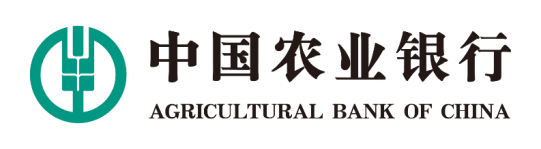 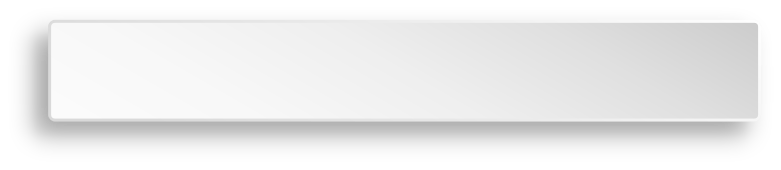 Part 1  乡村振兴园区贷
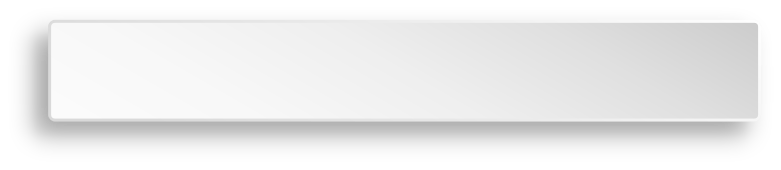 Part 2  乡村振兴工业贷
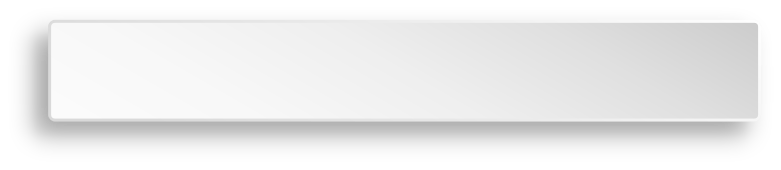 Part 3  县域医院贷款
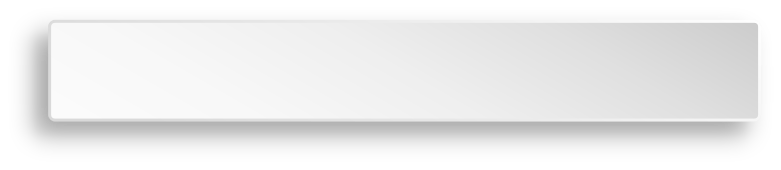 Part 4  县域幸福产业贷款
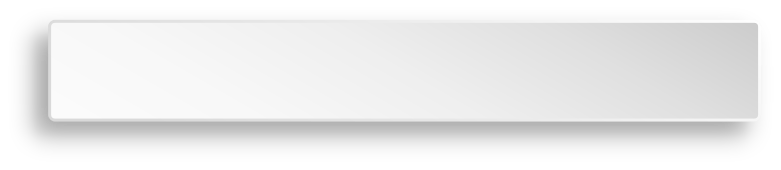 Part 5  普惠贷款
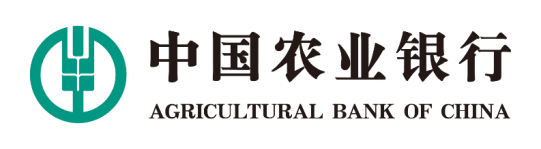 Part 5  普惠贷款-抵押e贷
一、产品定义
抵押e贷是指以农业银行认可的优质房产抵押作为主要担保方式，对符合条件的小微企业办理的在线抵押贷款业务。
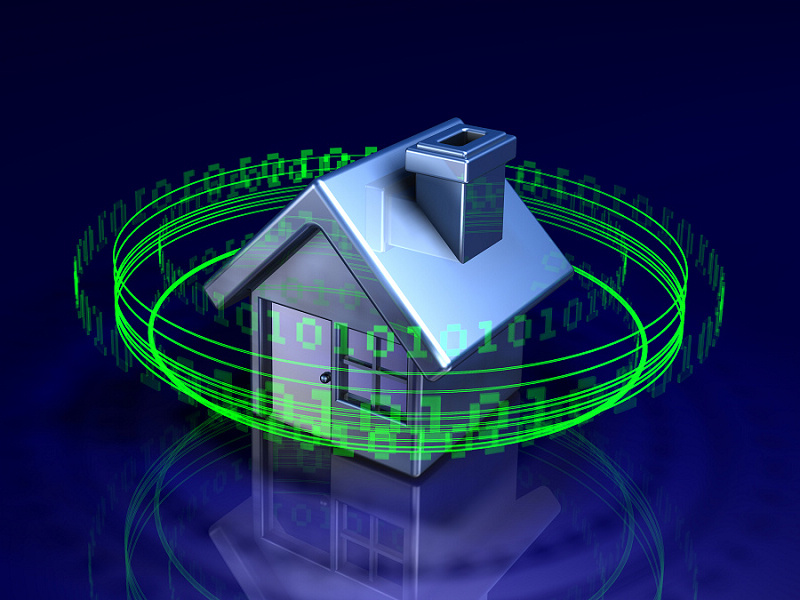 特点：
1.利息少，体验好。产品按日计息，随借随还，有效节约企业融资成本。客户一次申请，循环使用，线上自主支用及还款，借还随心，简单便捷。2.额度高，期限长。帮助企业盘活固定资产，贷款额度根据抵押物价值直接核定，目前最高可贷房产评估值的六成，额度最高1000万元，有效期最长达10年。
3.办理快，效率高。客户通过电子渠道自助申请办理，无需提供财务报表，表格化调查，智能化审批，有效提高企业融资速度。
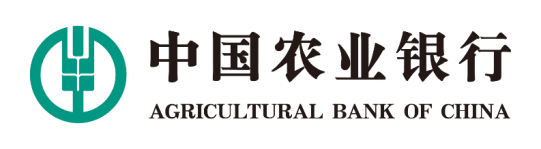 Part 5  普惠贷款-抵押e贷
二、抵押人
押品权属人范围：
借款人（含自然人借款人、企业借款人）、
企业主配偶和三代以内的直系亲属、
企业法定代表人及其配偶和三代以内的直系亲属、
企业股东及其配偶和三代以内的直系亲属、
企业高管及其配偶和三代以内的直系亲属、
同一企业主控股的关联企业（非房地产业、金融类企业）。
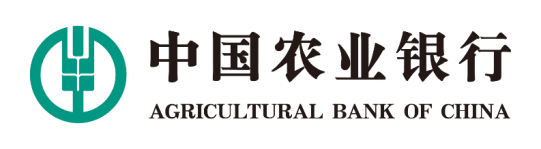 Part 5  普惠贷款-链捷贷
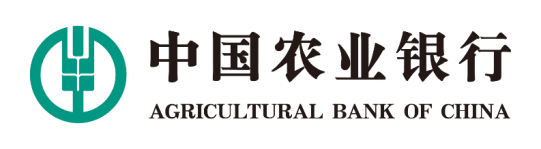 Part 5  普惠贷款-链捷贷
客户准入条件-核心企业
客户准入条件-融资客户
满足以下客户类型之一：
1.行业重点客户或总行核心客户或一级分行核心客户（包括其直接或间接控股从事集团主营业务经营的子公司）。
2.客户分类为支持类的二级甲等（含）以上等级医院（未进行评级的医院，由有权卫生部门出具相应等级认定的书面证明，可同等对待）。
3.在供应链中居于核心地位，对供应链运营、交易定价、货物流转等上下游合作模式具有主导作用的优质企（事）业法人，上一年资产总额不低于10亿元或年销售收入不少于20亿元。
4.核心企业为财务公司的，注册资本在10亿元（含）以上；注册资本达不到10亿元的，母公司应为行业重点客户或总行核心客户或世界500强企业。
5.属于我行差异化信贷支持农业产业化联合体中的核心企业。
6.我行已批准给予项目固定资产贷款支持的项目法人。
办理保理e融业务的客户，直接供应商由核心企业推荐，并具有稳定的服务能力及良好的履约记录。间接供应商在农行平台或企业平台履约记录良好。
办理其他上游业务的客户需与核心企业合作满一年，办理下游业务的客户需与核心企业合作满两年。
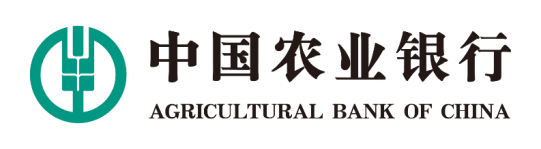 Part 5  普惠贷款-科技贷
“科技贷”业务是指对已纳入河南省科技型中小企业信贷风险补偿金补偿范围内的科技型小微企业发放的，用于小微企业生产经营周转的短期信用业务。
产品定义
“科技贷”按照“政府风险补偿+抵质押担保+部分信用贷款”的业务模式办理。按照销售收入，政府科技信贷准备金提供贷款损失30%-60%的风险补偿（单笔最高不超过500万元），贷款企业提供不高于贷款金额30%的实物资产抵质押担保，农行在承担不高于40%风险分担比例前提下，承担剩余风险敞口，对于我行分担风险部分，可采用信用方式。
业务模式
风险补偿模式
采用先行贷款、后按损失比例补偿的方式，进行风险补偿。
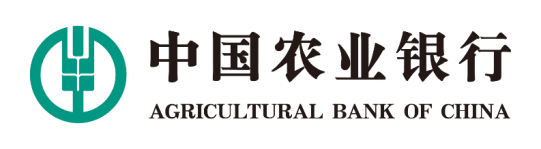 谢谢！